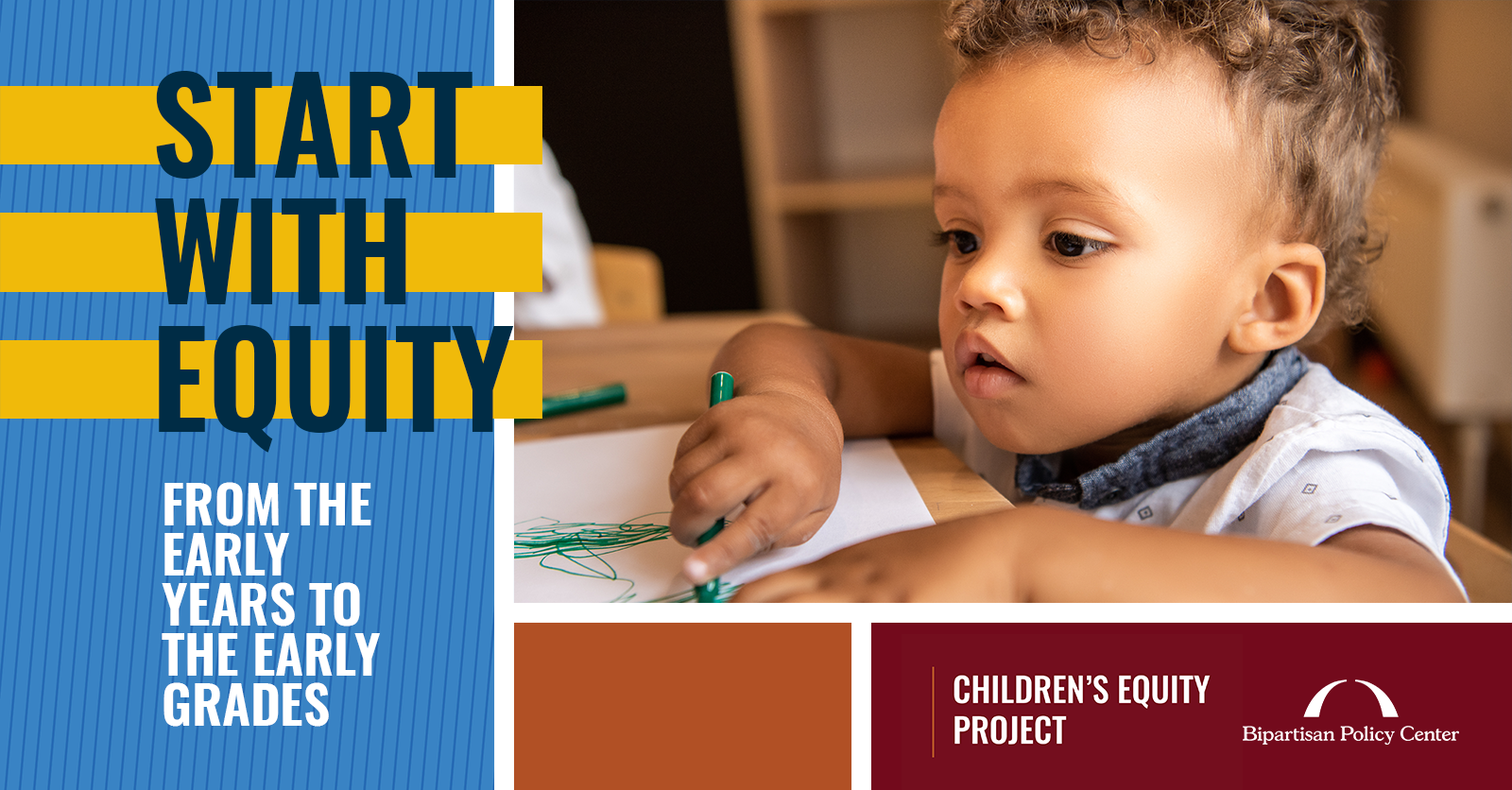 ‹#›
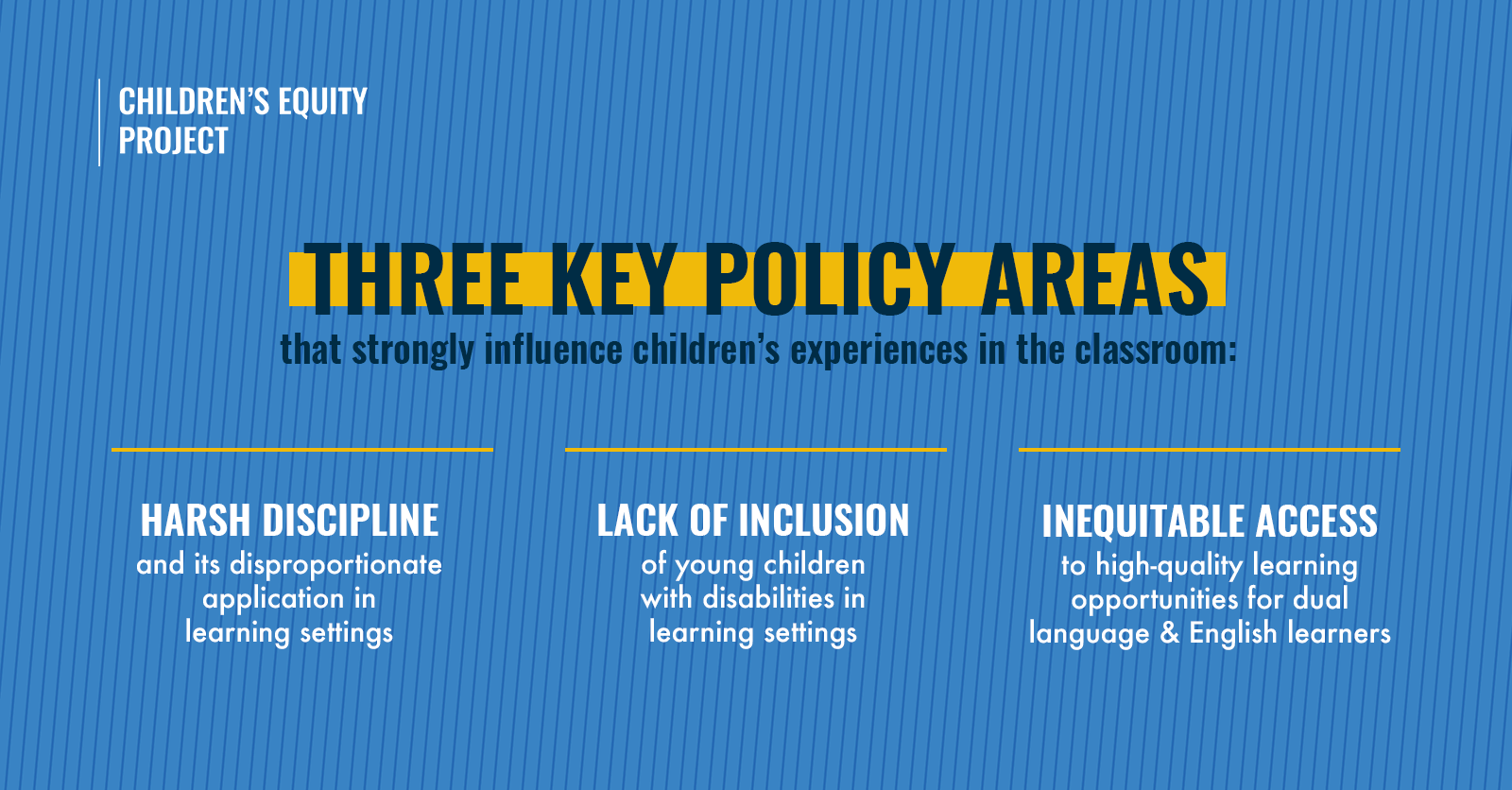 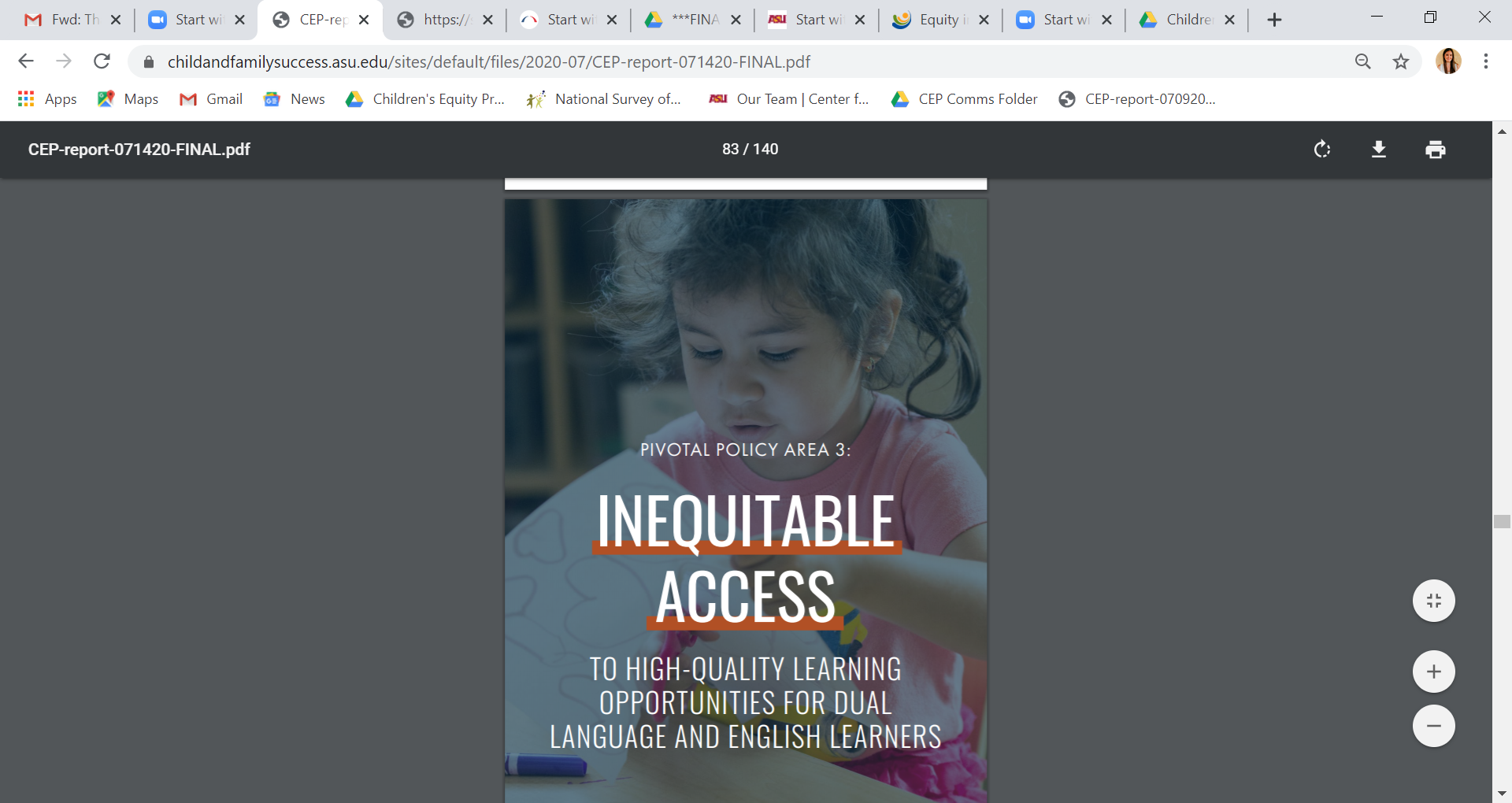 Dual Language Learners & English Learners
Dual Language Learners (DLL): Young children; learning home language, while also acquiring a second language; from a home where a language other than English is spoken

English Learners (EL): School-age children; from a home where a language other than English is spoken; screened and found to be below proficient in English; official classification for services
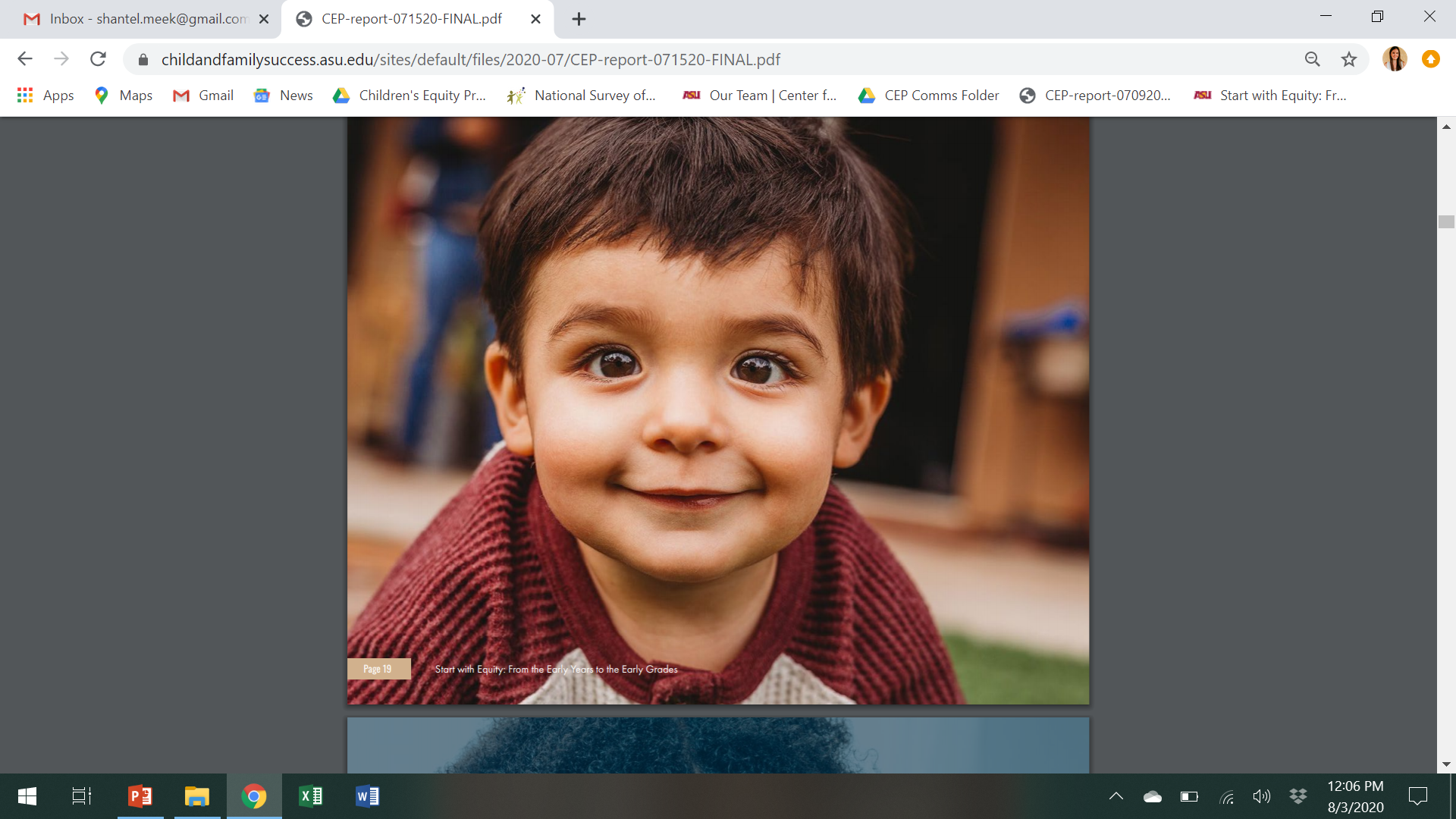 ‹#›
What We Know
0-8 DLLs: 11 million or 32% of children under 8 y/o
ELs: 4.9 million or 9.6% of the total K–12 population; larger numbers in early grades
Major data gaps exist
Diverse by every measure 
DLLs have cultural, linguistic, & cognitive strengths, including cognitive advantages associated with bilingualism
DLLs & ELs do better in high-quality DL or bilingual models, compared to English dominant models 
Limited data show that ELs may be under-represented in dual language models
Segregated learning is harmful and ineffective
Major gaps exist in child and global classroom quality assessments
Policies and standards vary by system, state

Head Start has the most comprehensive standards
No state Pre-K program has comprehensive, high-quality standards for DLLs- 18 have no policies specific to DLLs 
Funding for ELs is insufficient. Title III has been stagnant & has not kept up with inflation or increase in EL population
‹#›
Who Are DLLs and ELs?
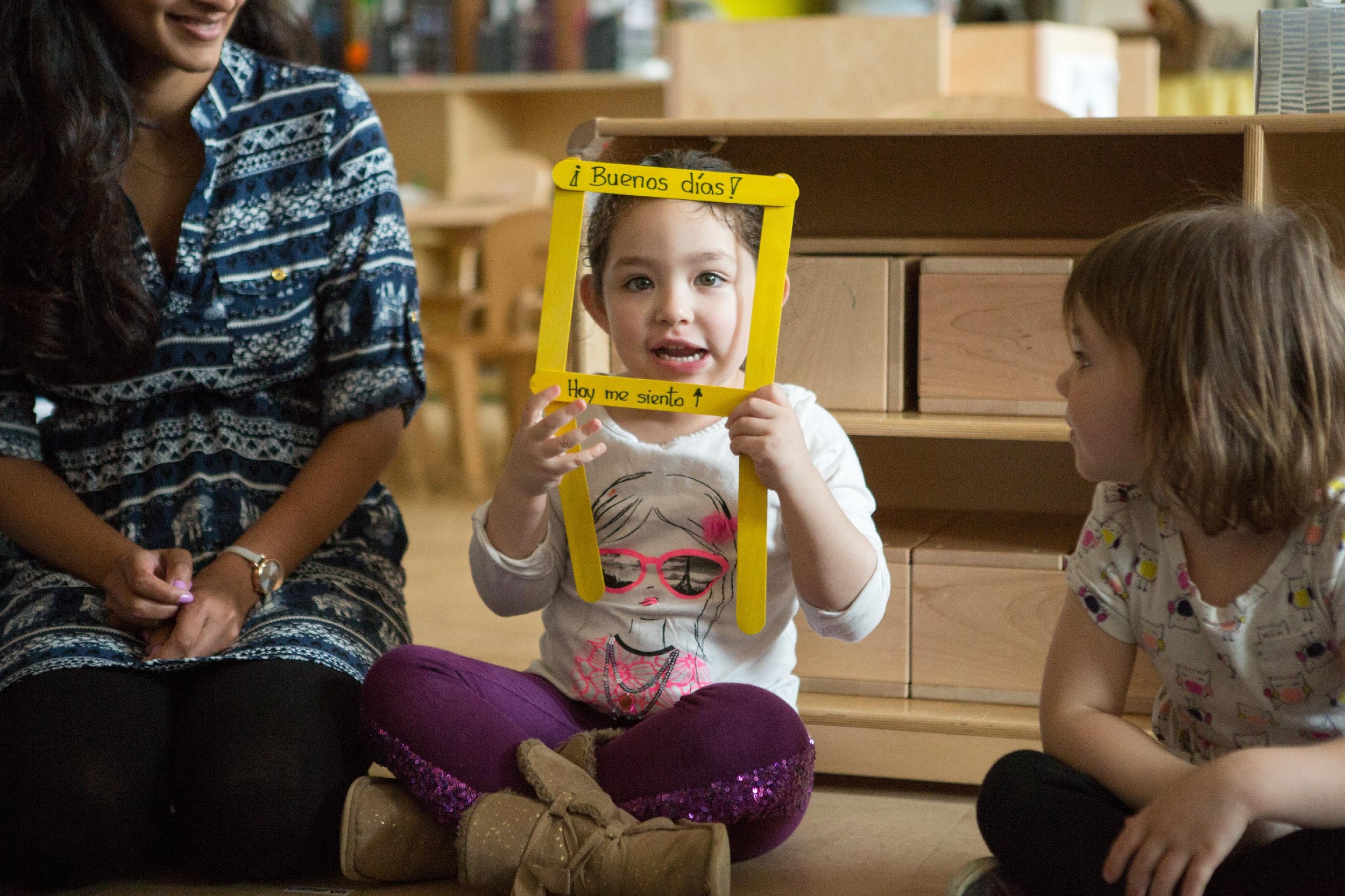 Diverse: regionally, racially, immigration generation, country and language of origin, income, and parental education
About 2/3 come from Spanish speaking homes & identify as Latino/a/x
About 77% of EL children identify as Latino/a/x
An overwhelming majority of these children are U.S. citizens
More likely to live in 2-parent & multigenerational households
More likely to be low income and have a parent with a high school education
‹#›
[Speaker Notes: The next most commonly spoken languages include Chinese (3.3%), Tagalog (1.9%), Vietnamese (1.9%), and Arabic (1.9%).211

16% as White/Other, 15% as Asian, 6% as Black, and 0.8% as American Indian.]
The Power of Language and the Bilingual Advantage
Infants are born with the capacity to learn an unlimited number of languages

Neuroscientists have observed advantages in bilingual children, as early as 7-months, in problem-solving, executive functioning skills, attention shifting, perspective-taking, and self-regulation

Bilingual exposure = greater neural plasticity & grey matter density

Grey matter contains most of the neurons in the brain & the brain regions involved in memory, emotions, speech, decision making, and other cognitive functions

Switching back and forth between languages may explain it, in part
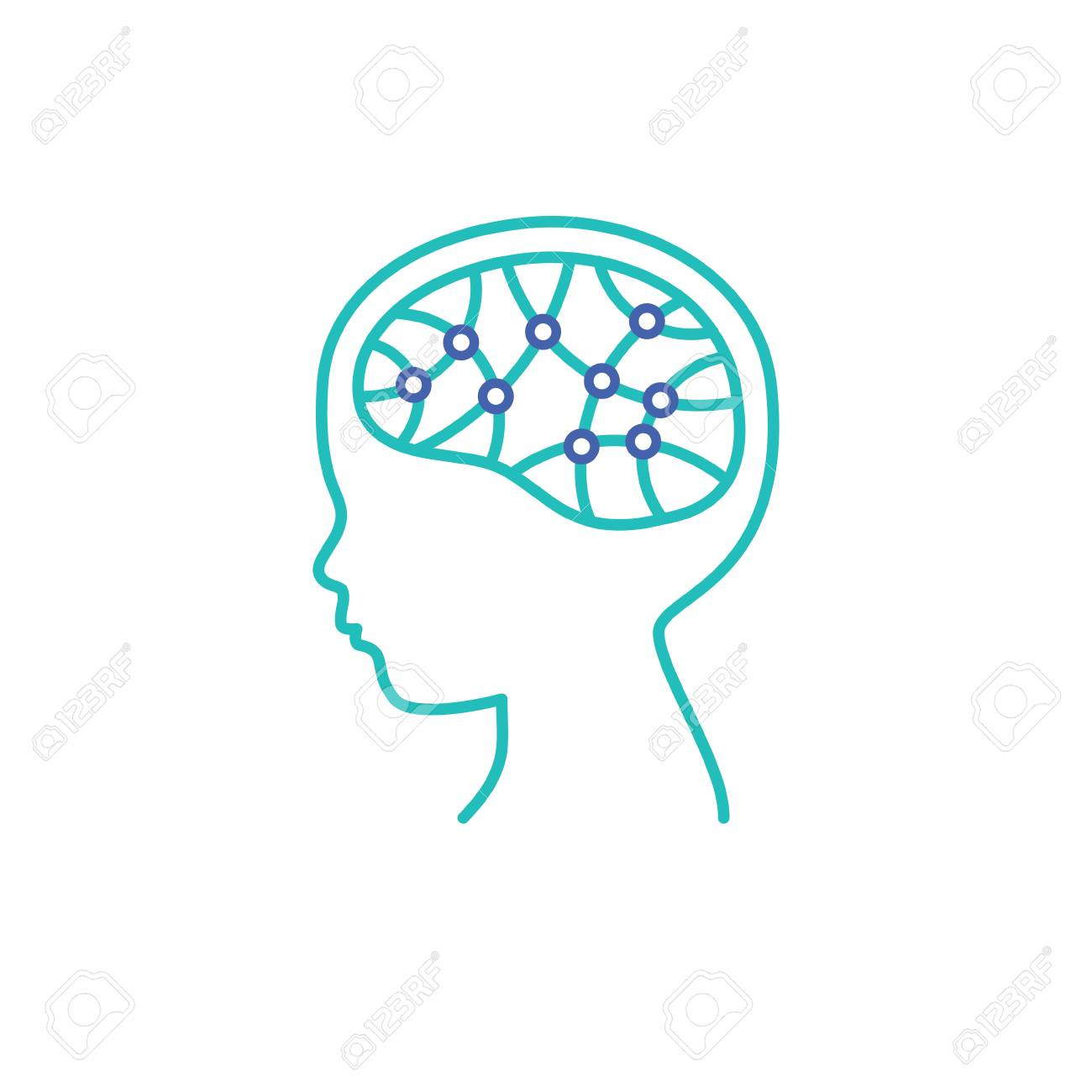 ‹#›
[Speaker Notes: strong executive functioning skills, attention, perspective taking, and self-regulation]
Dual Language Immersion (DLI): Two languages of instruction, split across day or week.  

The goal is bilingual/ biliterate development
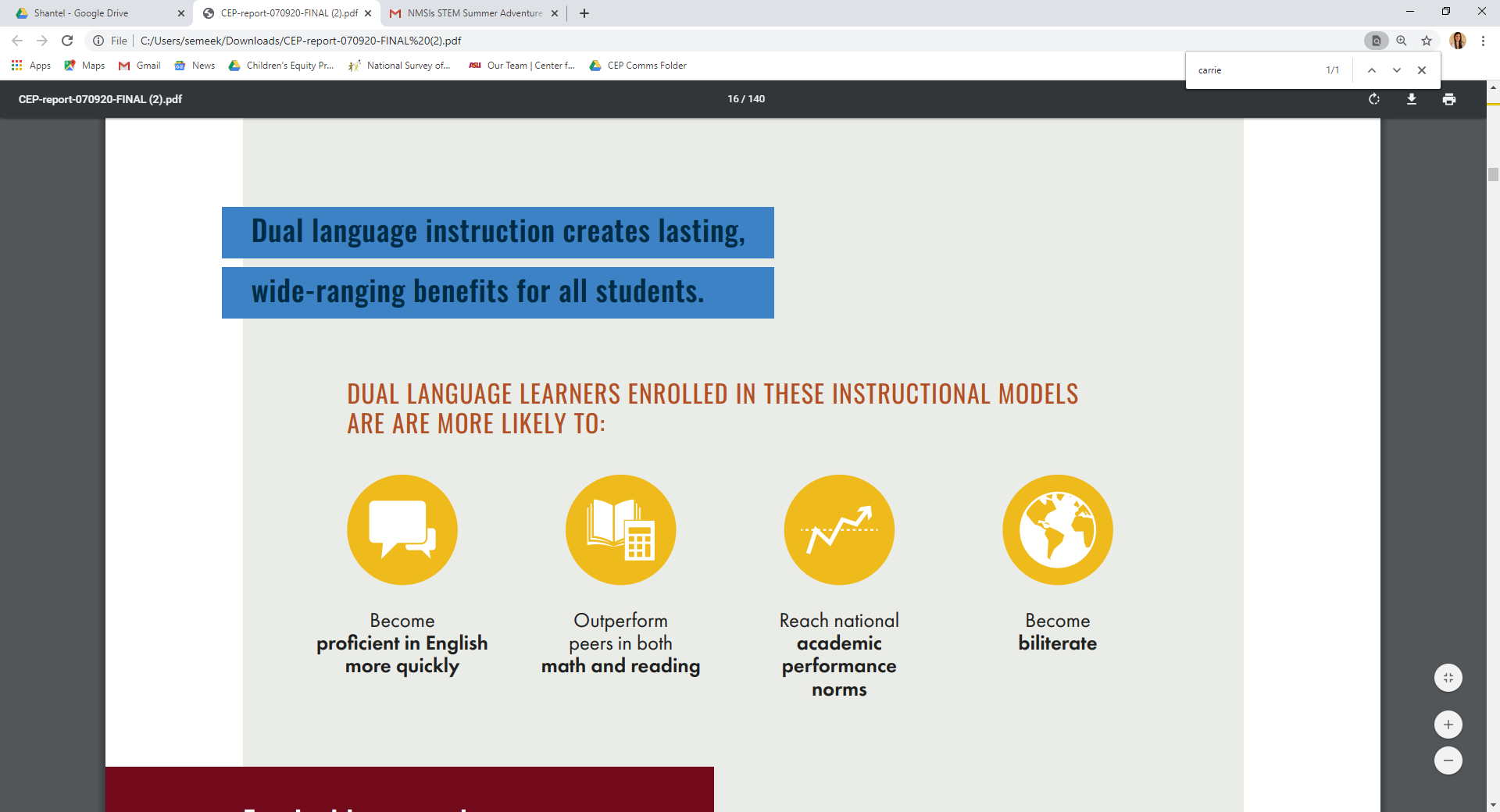 [Speaker Notes: research indicates that more Pre-K instruction in the home language helps children develop skills in English without sacrificing home language skills and is associated with higher reading and math scores.292 

A recent study in Head Start programs in California and Florida found that children in DLI classrooms demonstrated significantly greater growth in English and Spanish oral language proficiency from the beginning to the end of the school year, relative to children in classrooms with primarily English instruction and some home language support.277 

The positive effects associated with preschool DLI are not limited to academic skills; for instance, one study documented that increased use of Spanish in the Pre-K classroom was associated with Spanish-speaking DLL children’s ability to better tolerate frustration and orient to tasks.236’ resulting in DLLs attaining higher rates of growth in academic skill areas (i.e., reading, math) and sustaining positive academic outcomes over the long term.

For Spanish-speaking children in Pre-K, more classroom interactions in Spanish were related to higher teacher ratings of DLL children’s social skills and assertiveness, as well as higher ratings of the quality of teacher–child relationships.

The home language is often a fundamental vehicle for culture and heritage among immigrant families, and the maintenance or loss of home language skills can impact communication and family relationships, which may in turn can affect children’s social-emotional development and wellbeing.

On the other hand, taking into account cognitive ability, educational attainment, and familial socioeconomic status, Latinx DLLs and ELs who have a decline in their Spanish language proficiency over time are more likely to be unemployed as young adults, compared to peers with balanced bilingual skills.

DLLs who keep their home language are more likely to enter a four-year university after high school. Research also finds that the average difference in earnings between children who lose their home language compared to those who keep their home language and become bilingual is more than $5,400 annually]
DLI is Not a Reality for Most DLLs and ELs
Instruction across ECE is primarily in English

Where the home language is used, it is for behavior support, which does not confer the same benefits

Exposure to home language in ECE generally goes down as children grow older 

More likely to have a provider who speaks home language in non-center settings - though, providers’ bilingualism does not equate to DLI instruction
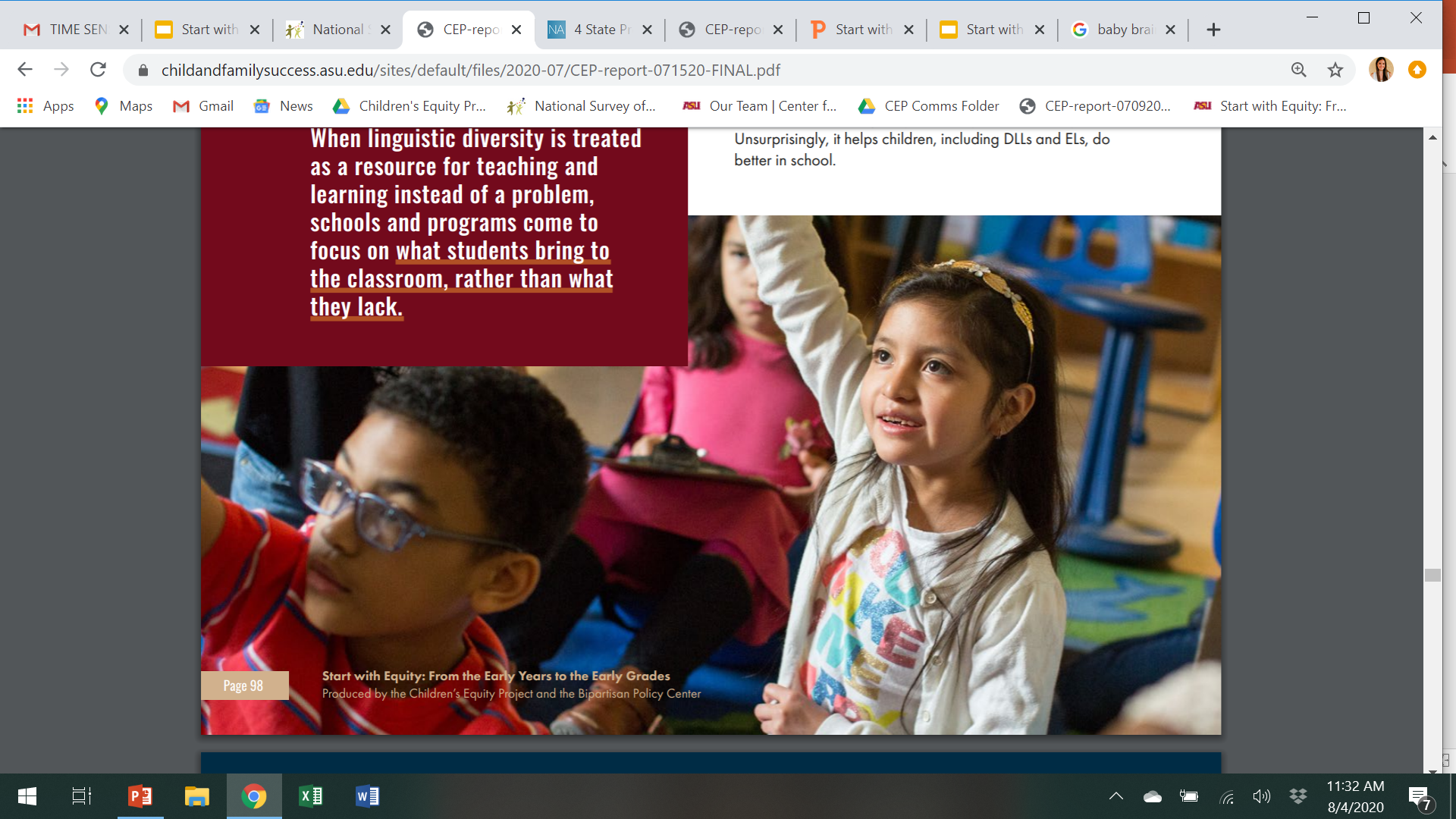 ‹#›
Head Start 
Robust Standards for DLLs, Implementation Varies
28% of children are DLLs, nearly 80% speak Spanish 
Standards include: 
Home language + English support for infants/toddlers 
English + continued home language support in preschool
Bilingual staff who speaks children’s home language if 50%+ children share same home language
Assessments in English + home language 
Culturally responsive family engagement
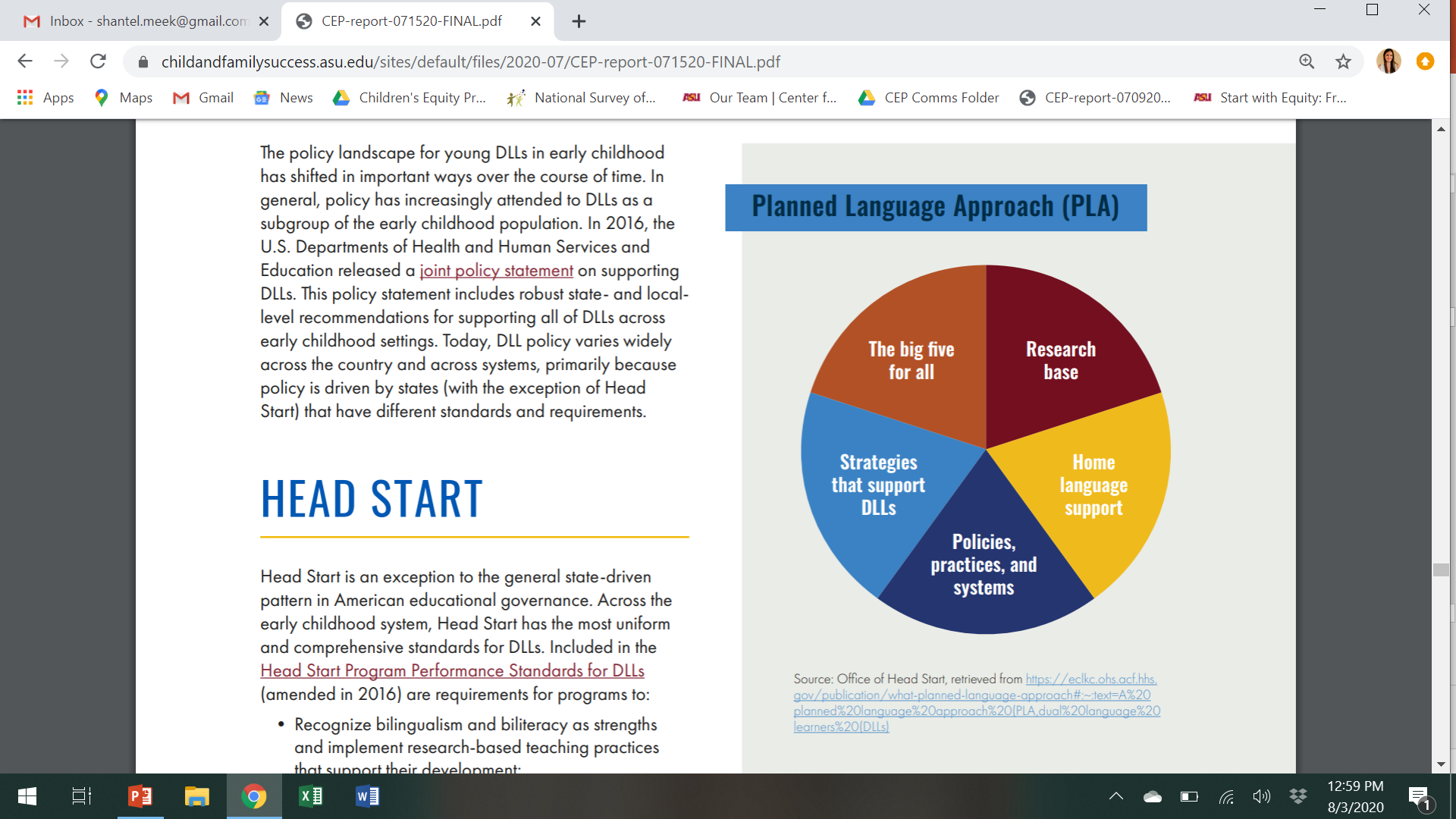 ‹#›
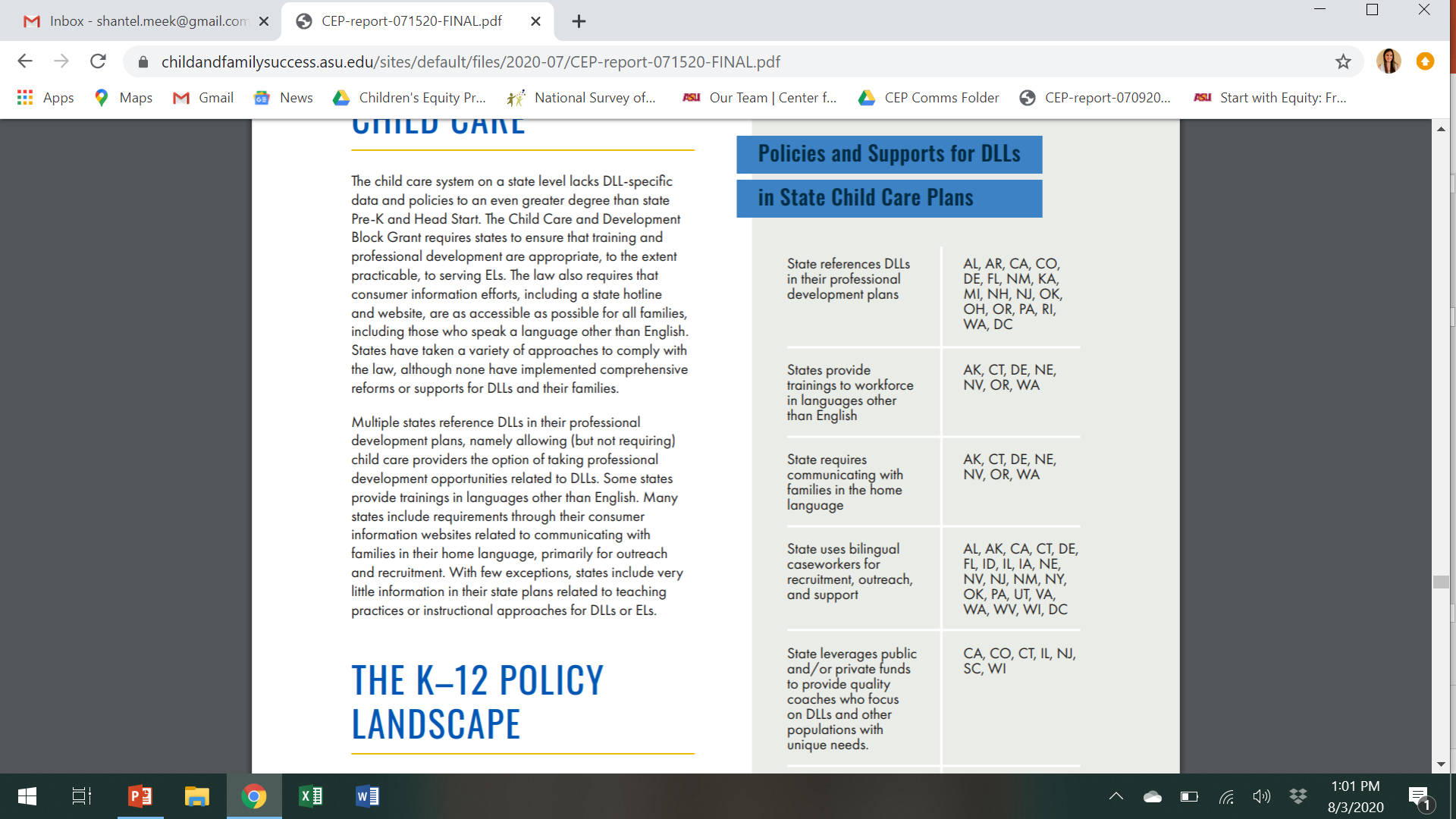 Child Care
Data is scarce. 

As of 2017, only 40% of Quality Rating and Improvement Systems included any indicators specific to DLLs.  

Even when DLL indicators were included, the standard of quality was often low (e.g., providing resources for families in their home language).
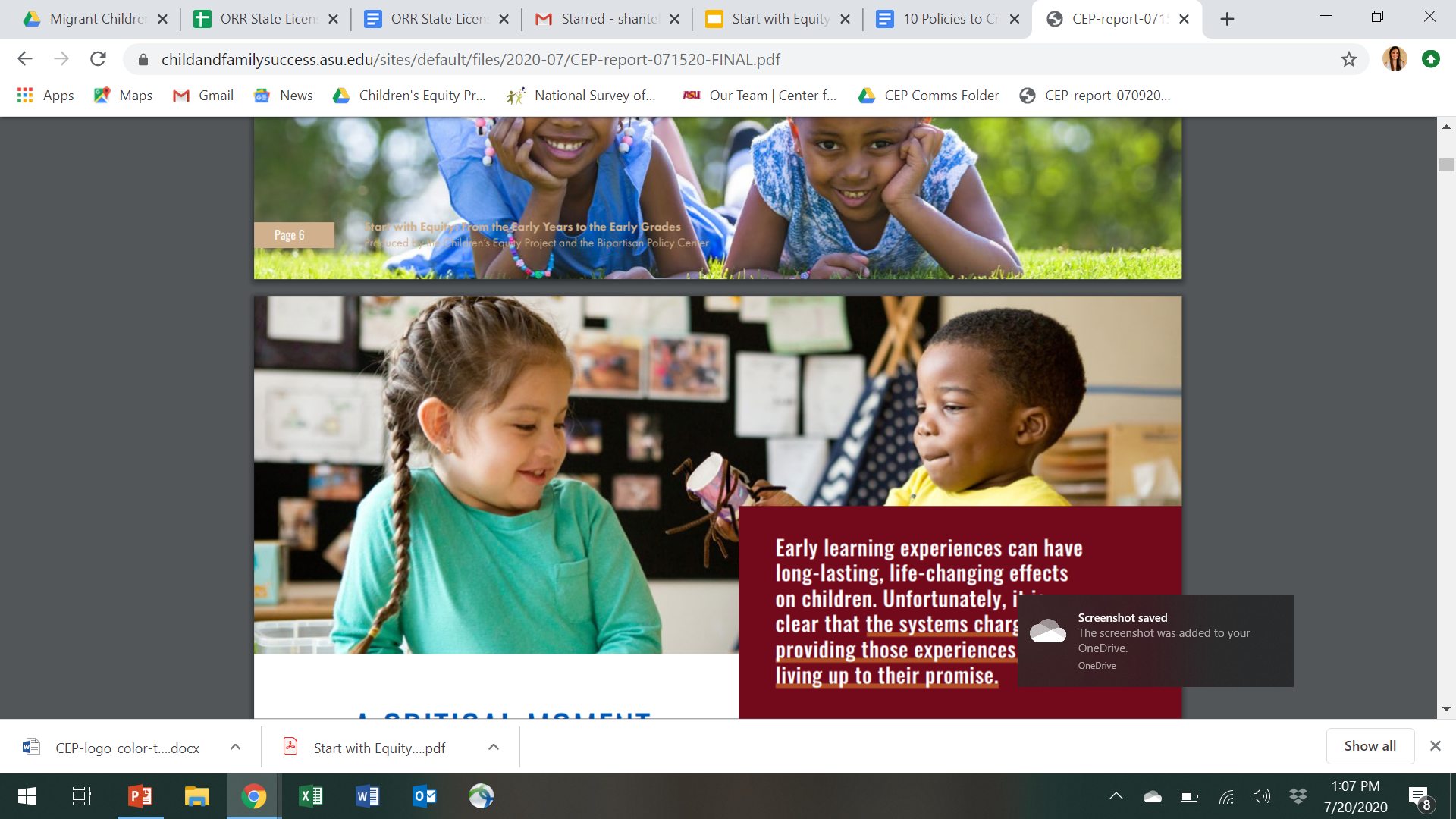 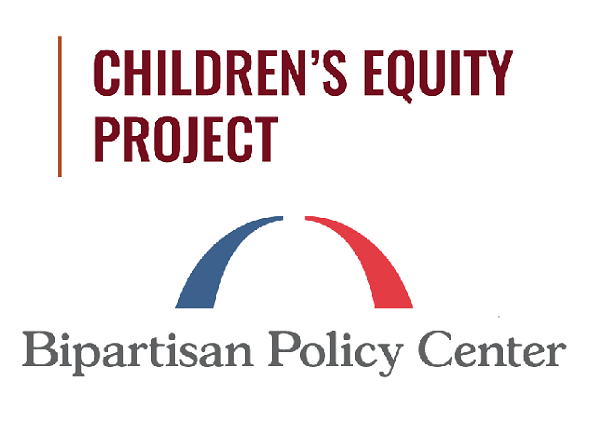 ‹#›
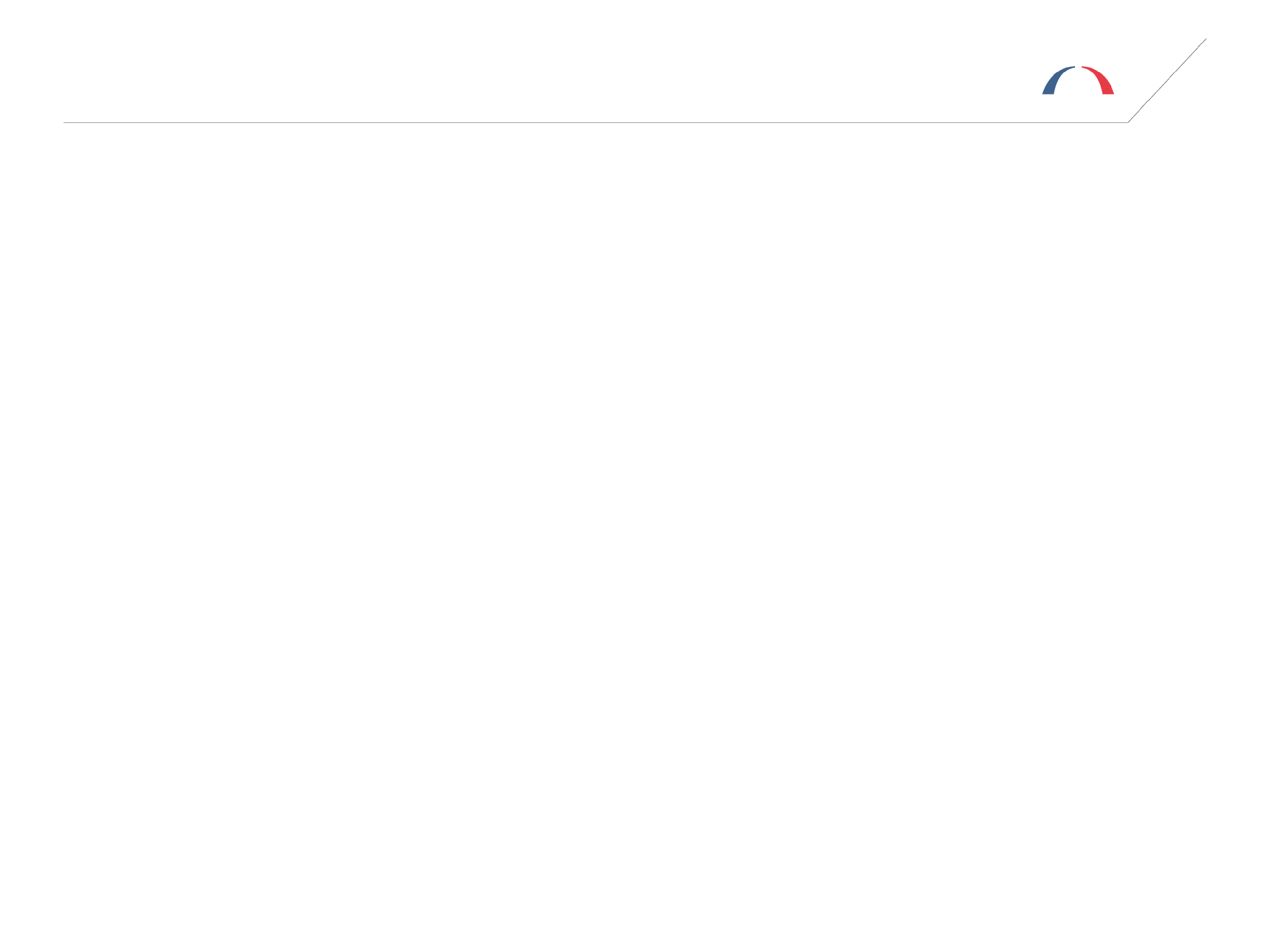 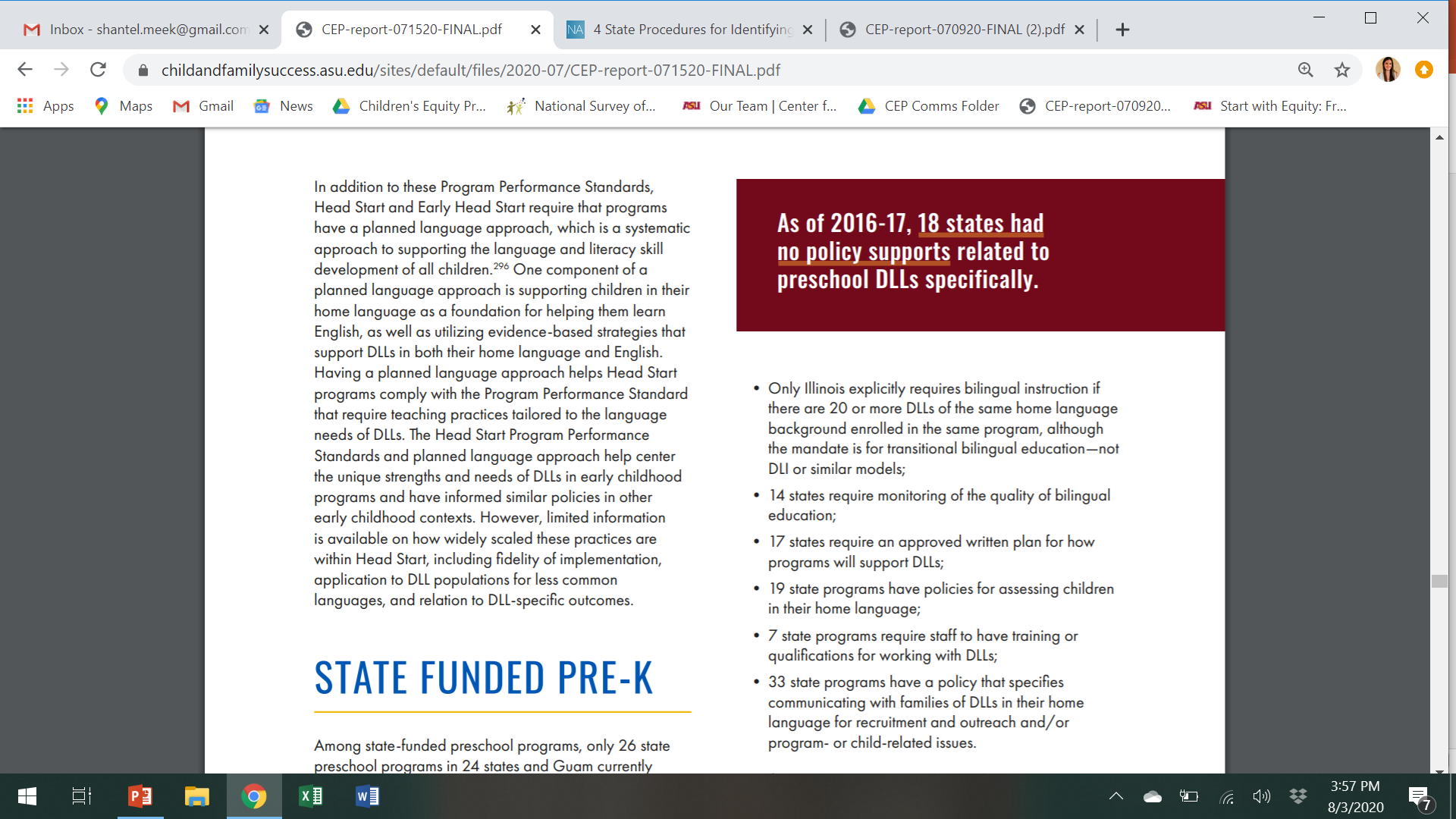 State Pre-K Systems
Less than half of state Pre-K programs collect data on home language use (e.g., AZ, FL, NY) 

Of those that do, 29% of children enrolled are DLLs.
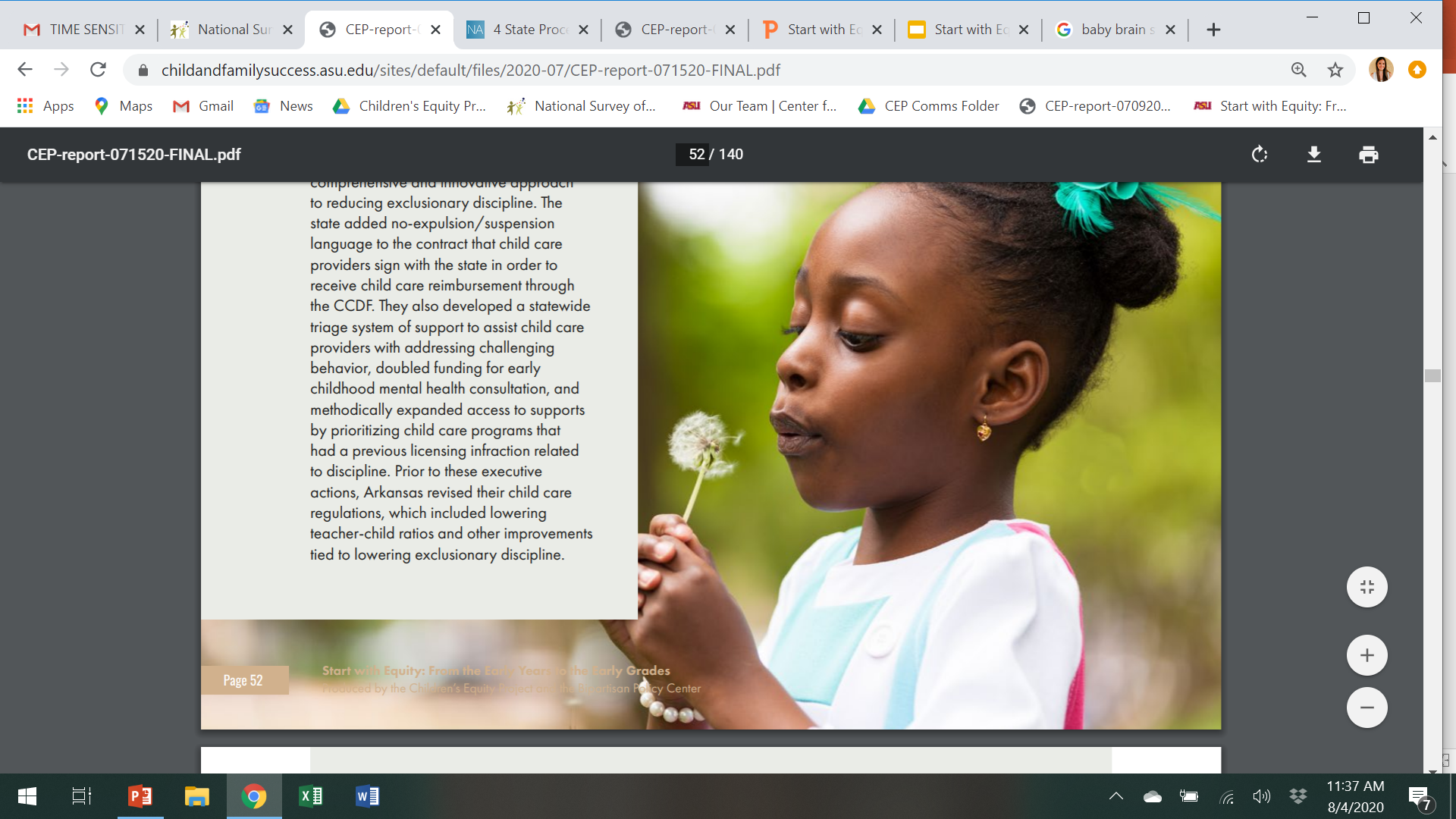 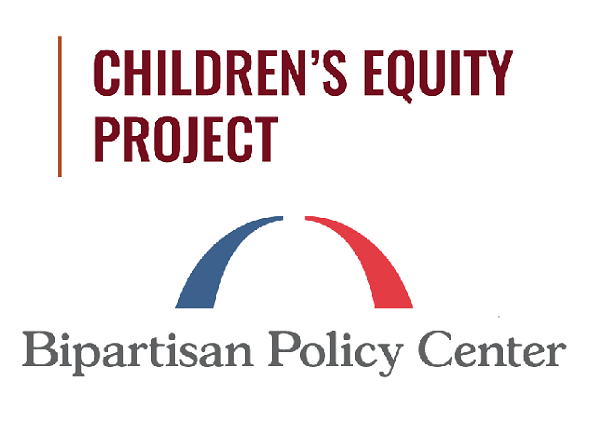 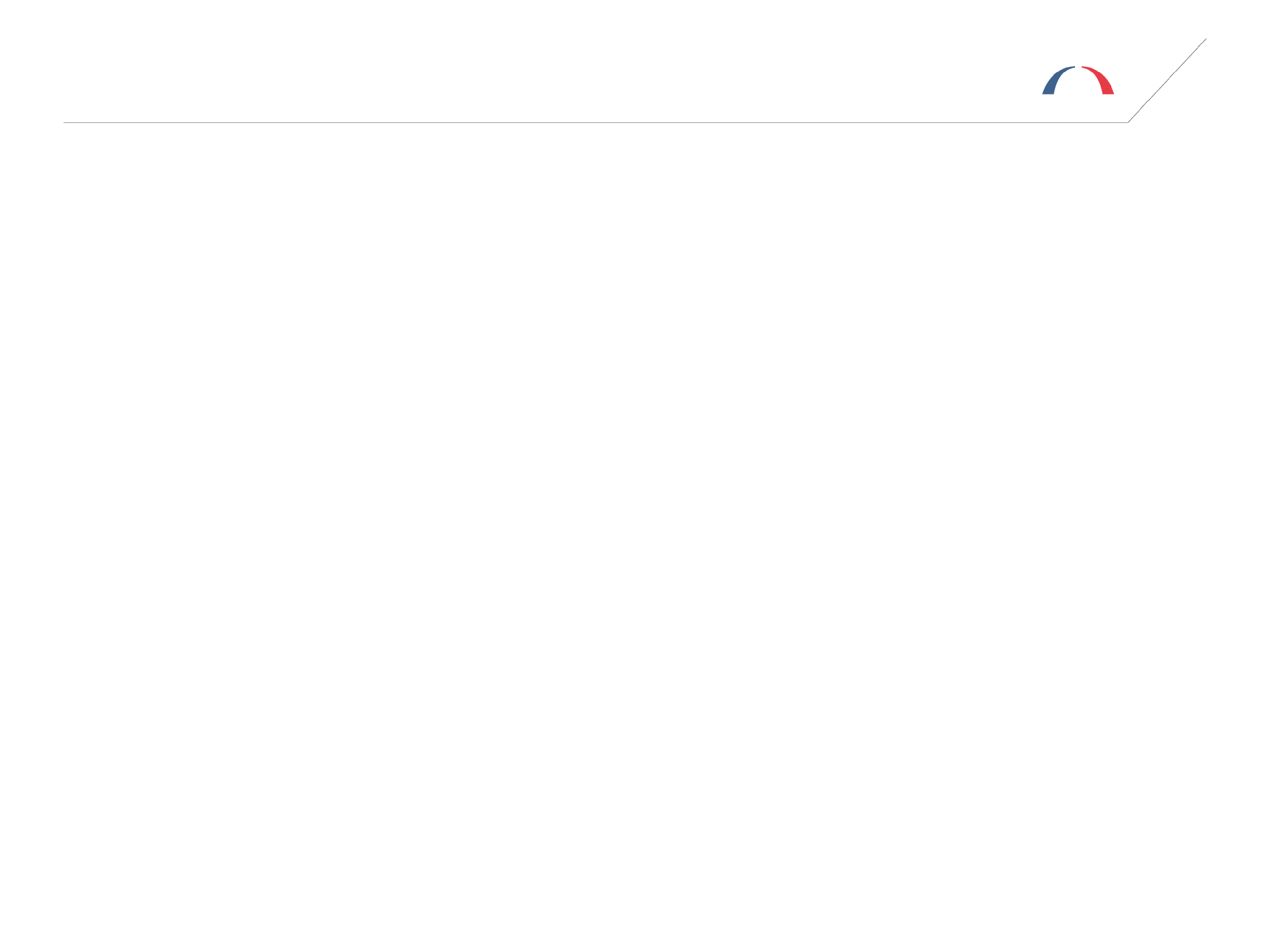 ‹#›
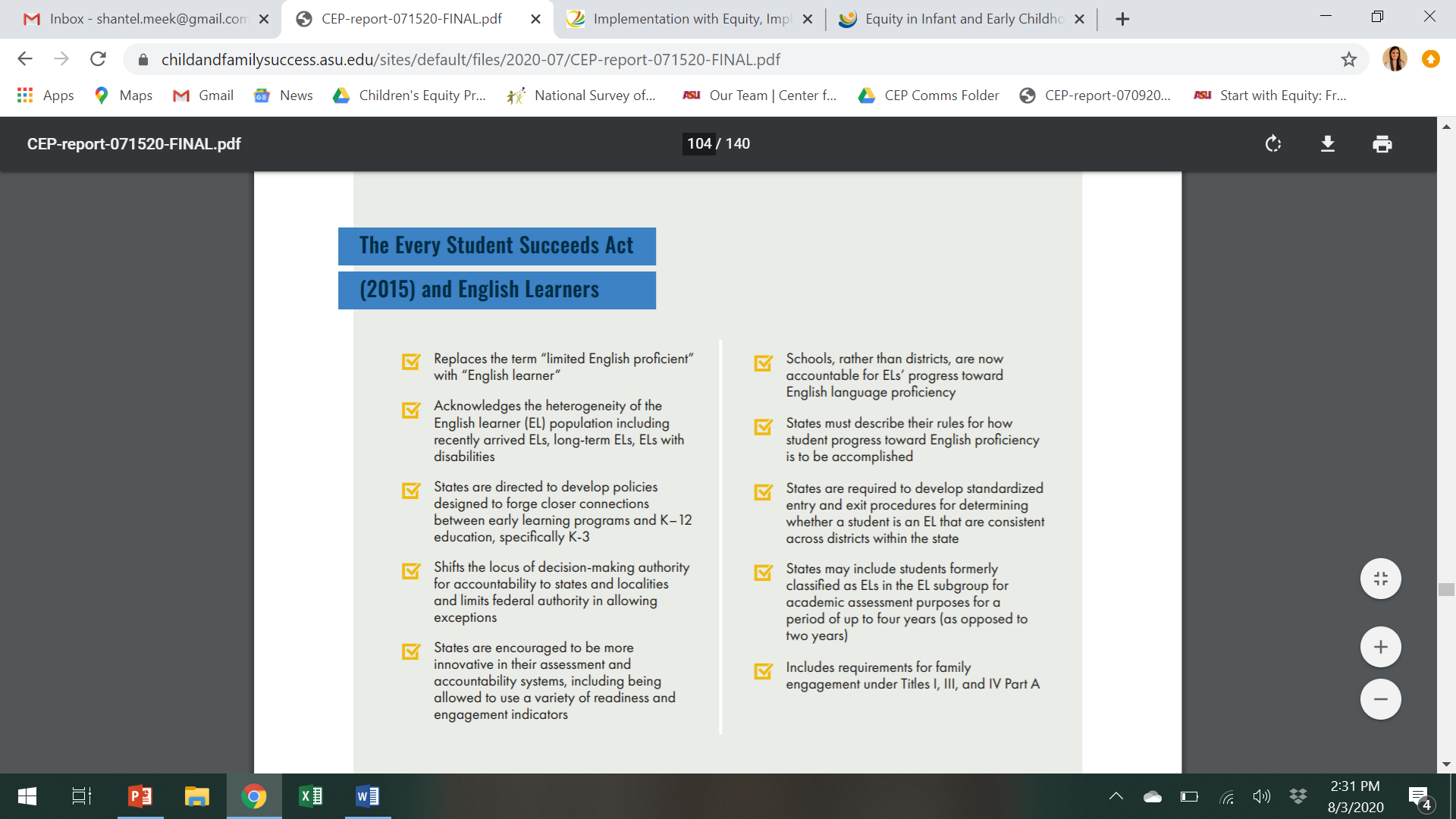 Title III is woefully under-funded. Increases have not kept up with inflation or the increase in ELs. 

Important to note, that base education funds are also woefully inadequate and inequitable.
Language, Segregation, and Bias
The history of language as a tool for exclusion & “Mexican Schools” 
Using national achievement data, a study found that the degree of segregation was the greatest predictor of disparities in achievement between EL & non-ELs
Teachers have lower academic expectations for ELs that grew over time, but this is not the case in bilingual schools
Bilingual teachers are more effective with DLLs
Assessment bias is prevalent 
In multilingual societies, the achievement gap between native language speakers and their peers is small or non-existent.
‹#›
[Speaker Notes: For decades before Brown v. Board of Education, Mexican-American children in the Southwest were educated in separate English-only schools. White school administrators justified this practice by positing that separate settings would facilitate Mexican-American children’s English language development and assimilation to U.S. culture.

Presently, DLLs and ELs largely live in communities and attend schools that are racially, socioeconomically, and linguistically segregated.

 As a group, DLLs and ELs are more likely to attend schools that are more racially homogenous, have fewer resources and greater proportions of students from low-income backgrounds, and enroll large percentages of other students who are DLLs or ELs

Nationally, just 25 school districts account for almost a quarter of all ELs enrolled in K–12 schools.

ELs also tend to be segregated at the classroom level, as their EL designation generally involves placement into separate English language development

Kids who are classified ELs but fluent in English= negative effect on achievement by classificiation, but only in englihs only programs, so it’s the model not the calsssificaiton]
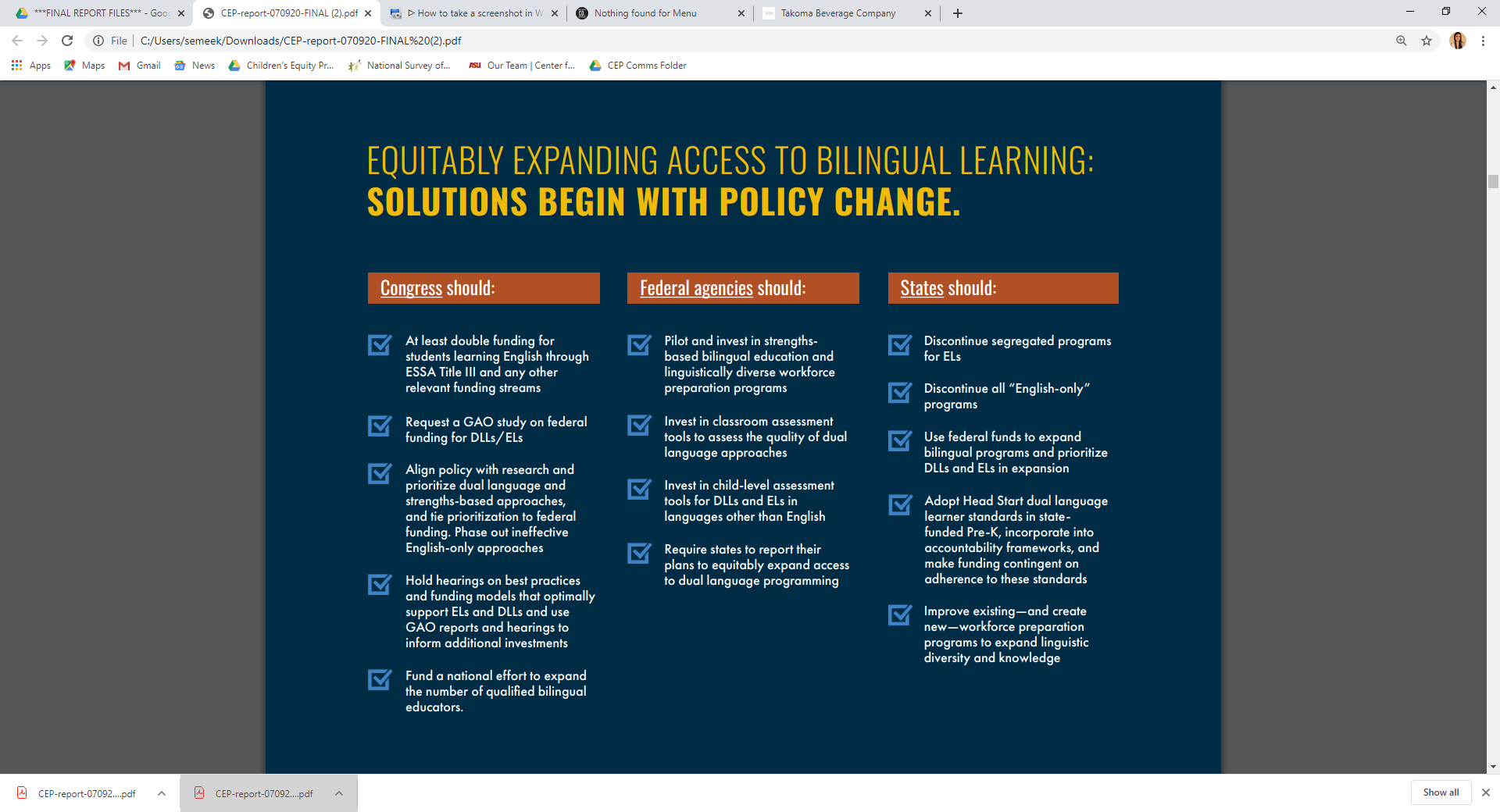 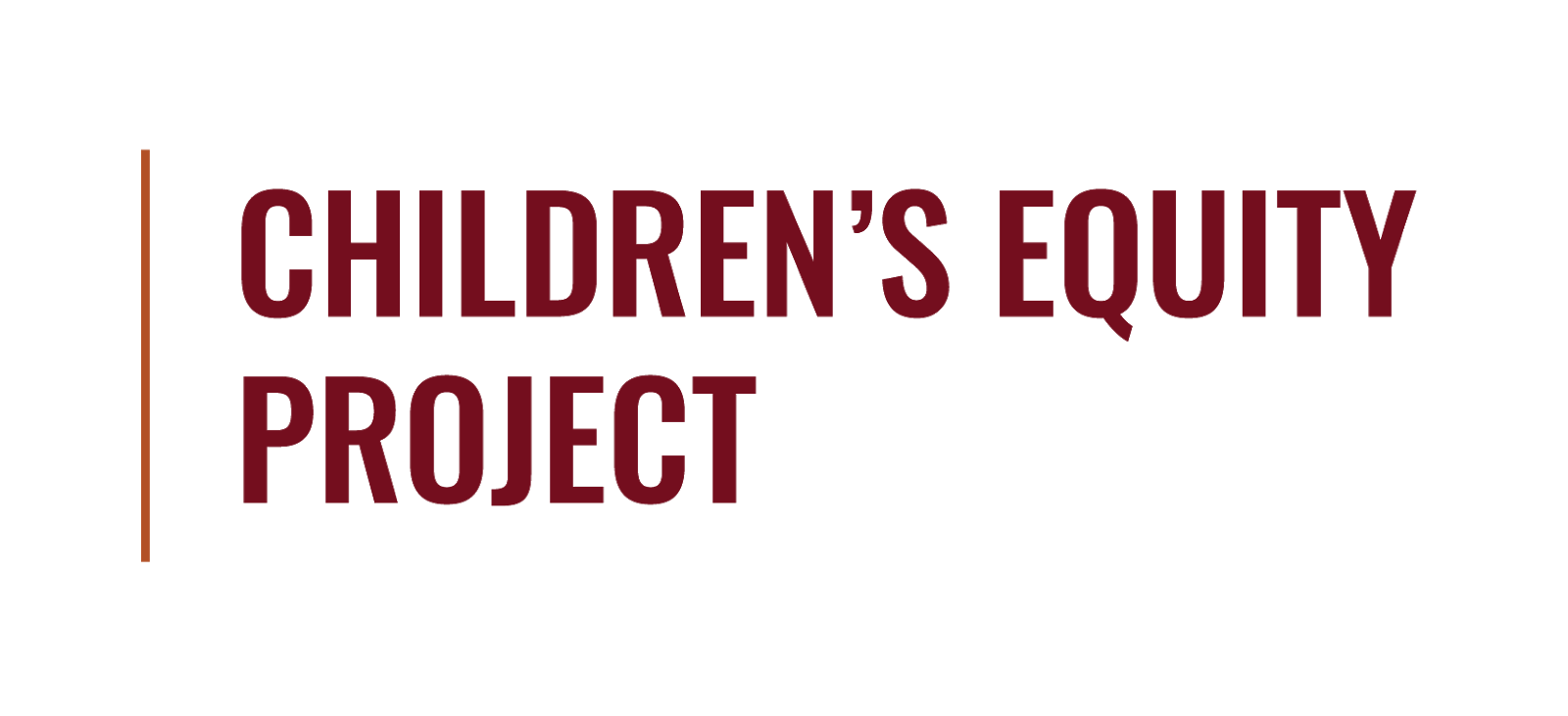 Read & Share the Full Report and Policy Agenda 

Sign up and Download the Full Report Here:
https://childandfamilysuccess.asu.edu/cep/start-with-equity
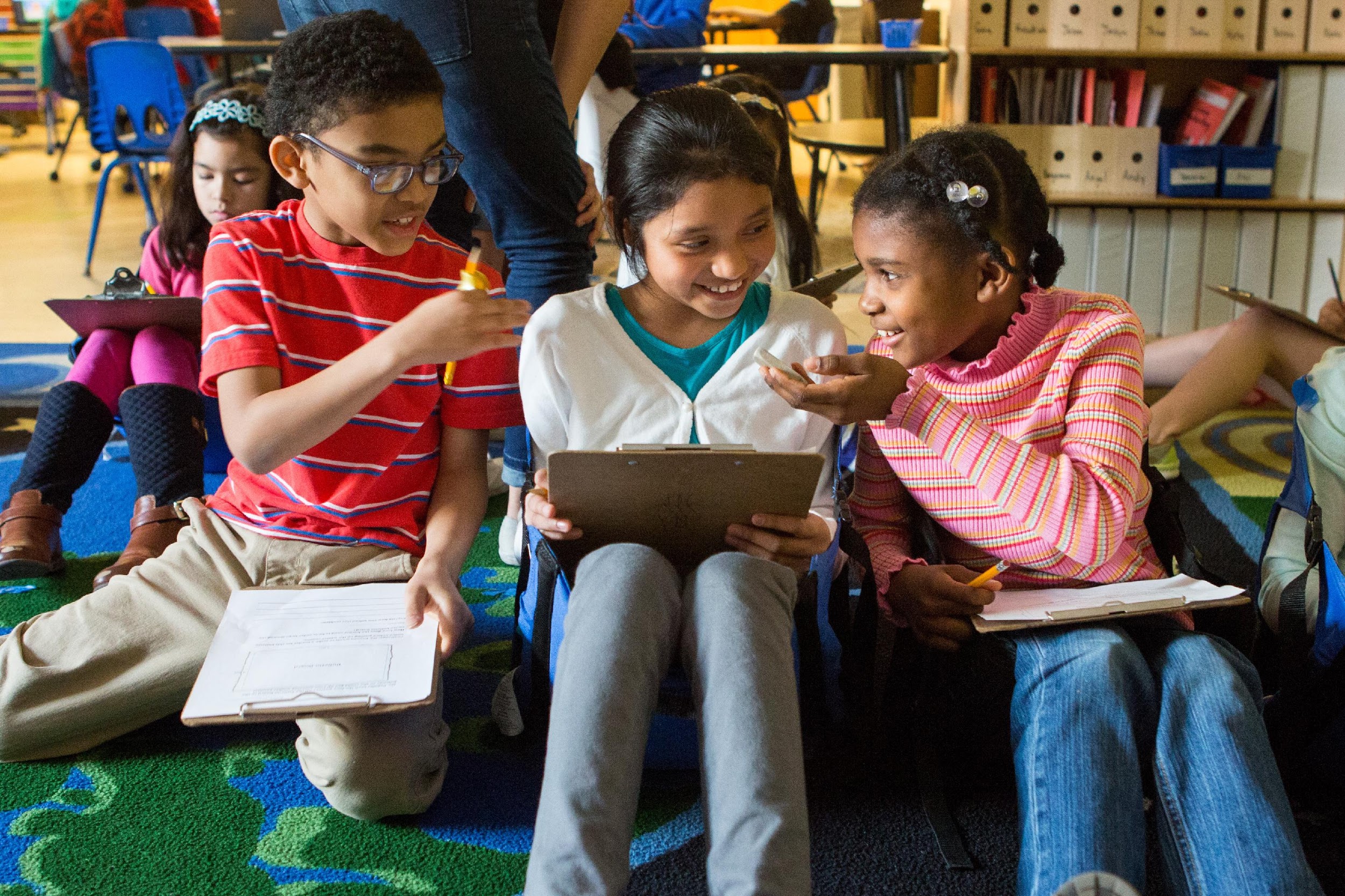 Follow us on twitter: 
@ChildrensEquity @BPC_Bipartisan 

Help us share the new report using 
#Startwithequity